TITLE GOES HERE
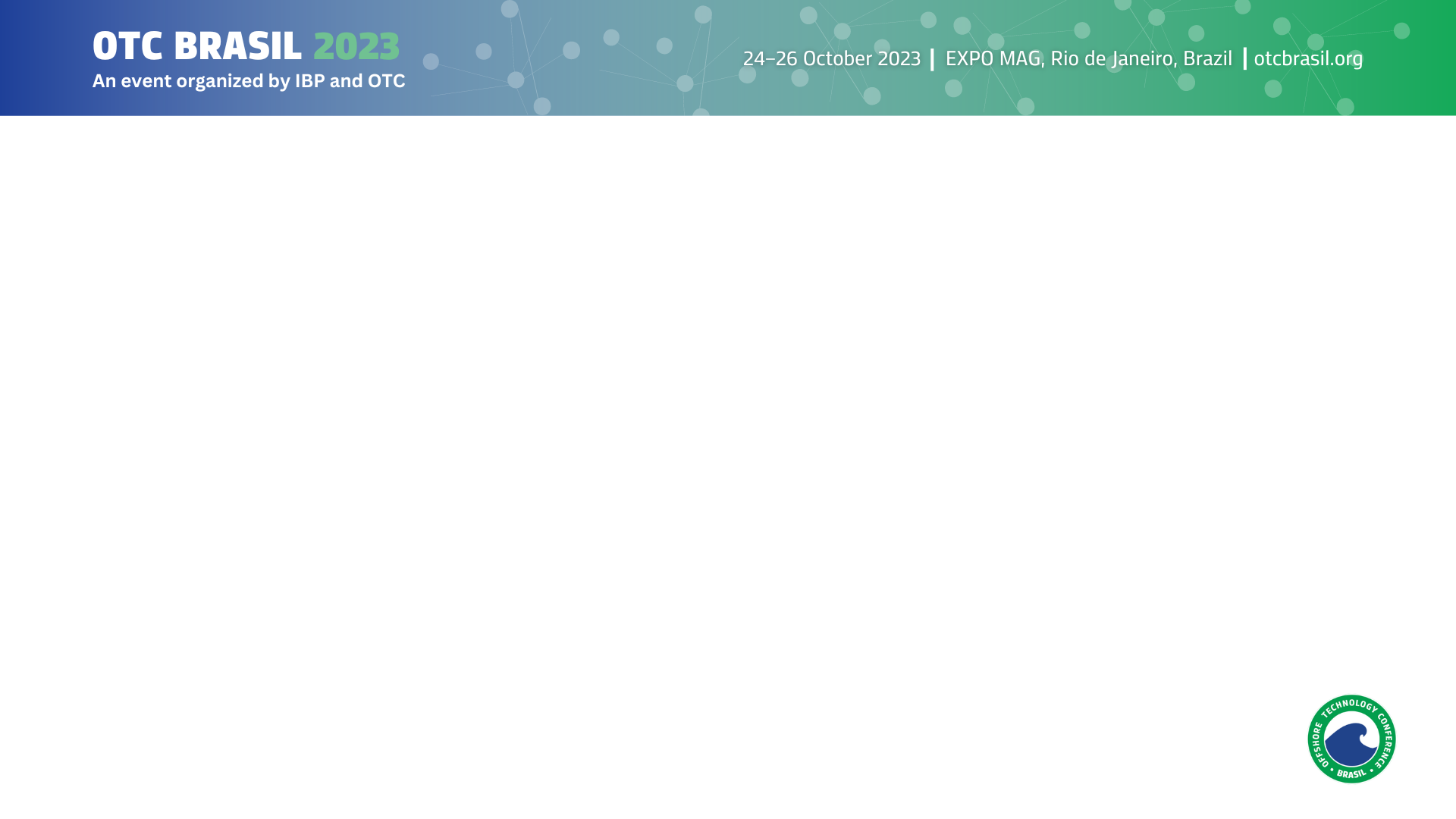 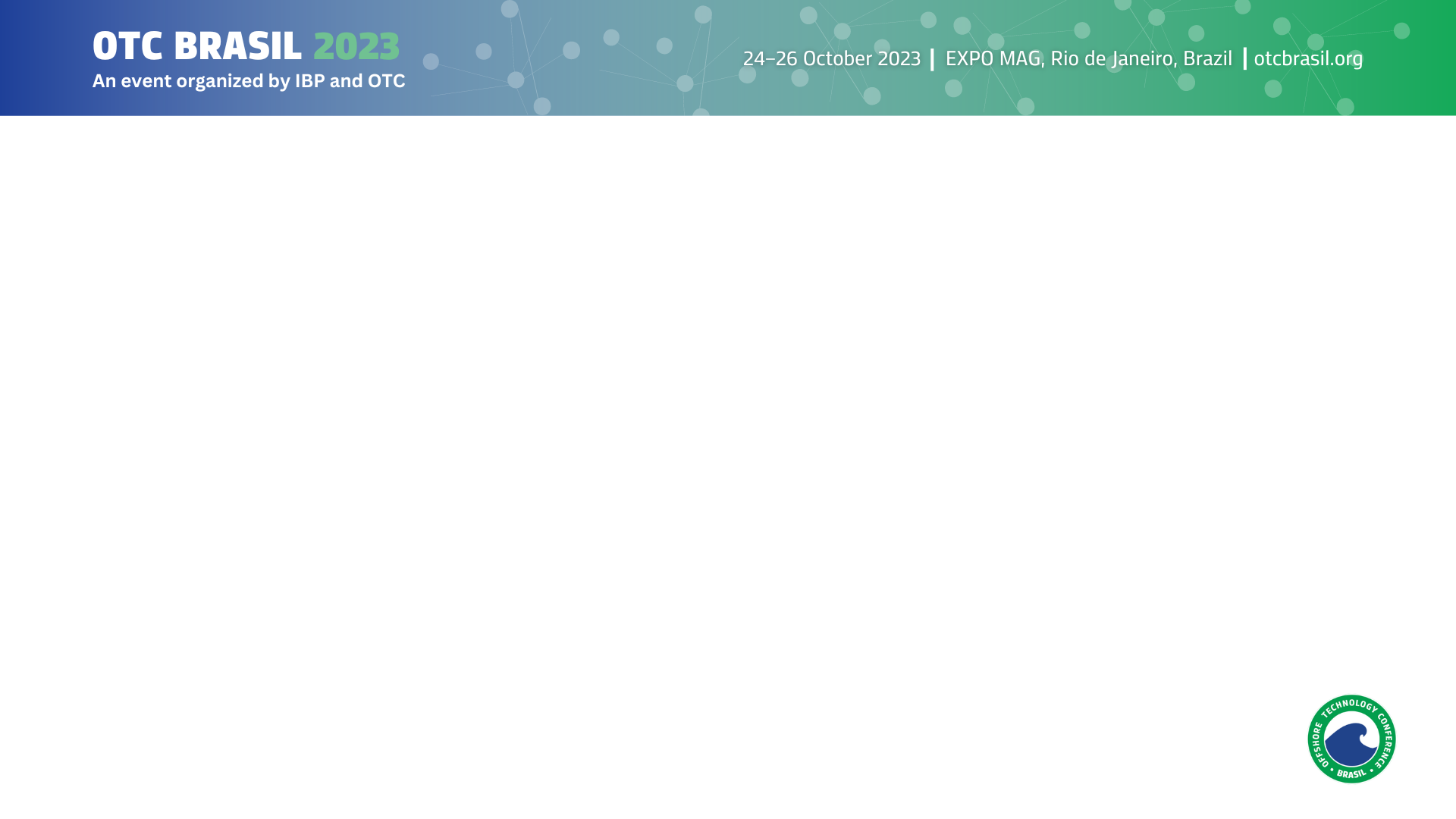